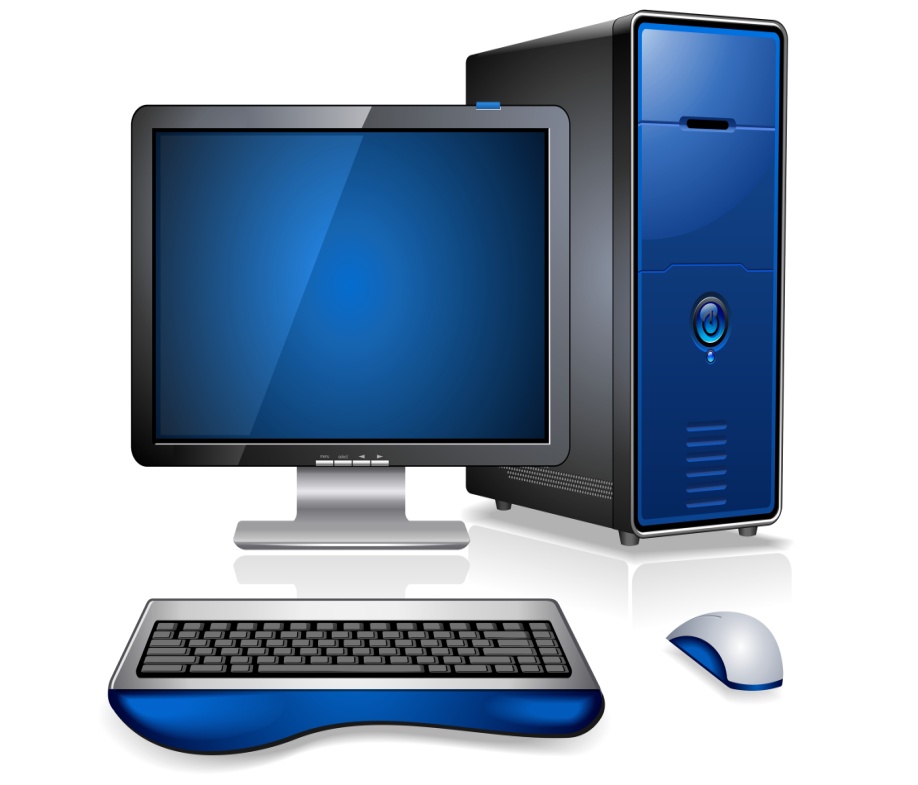 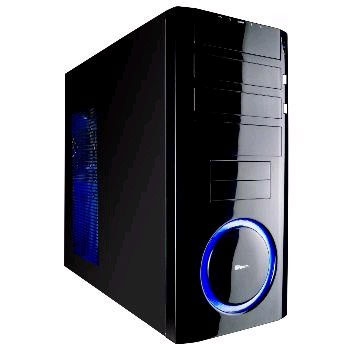 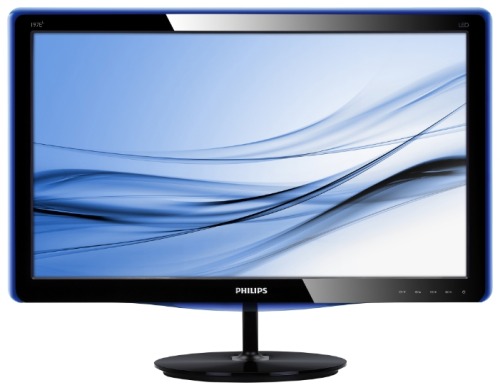 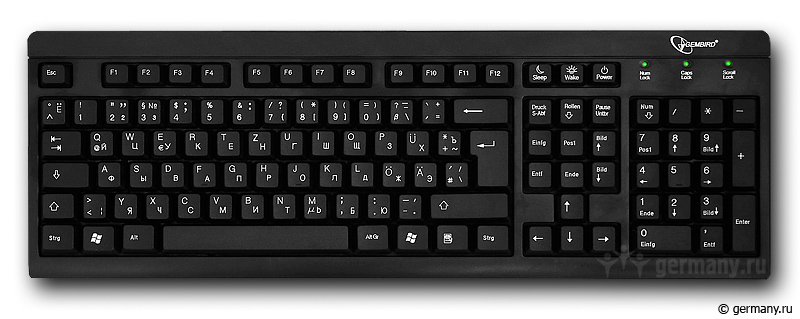 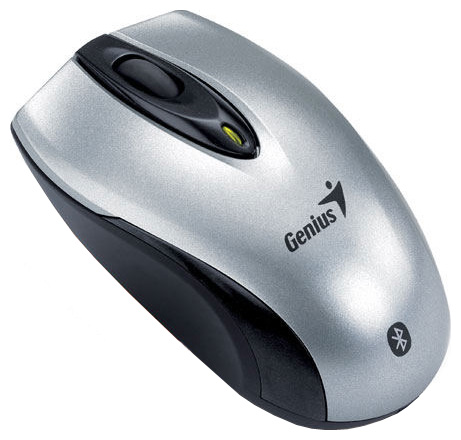 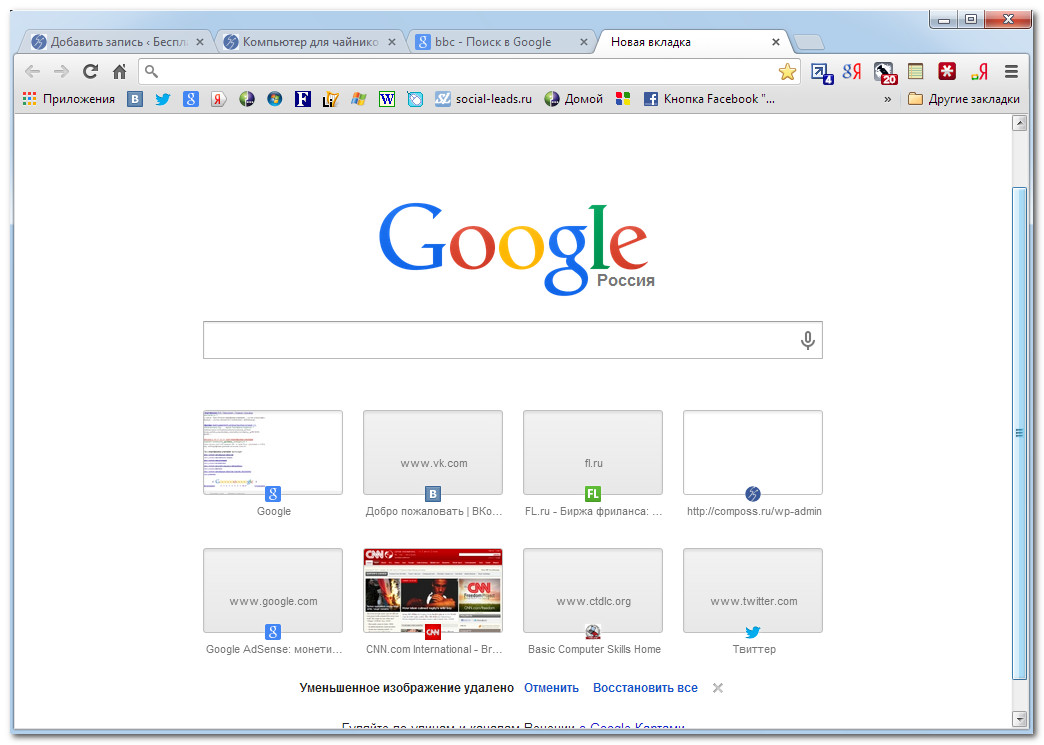 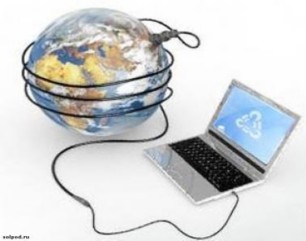 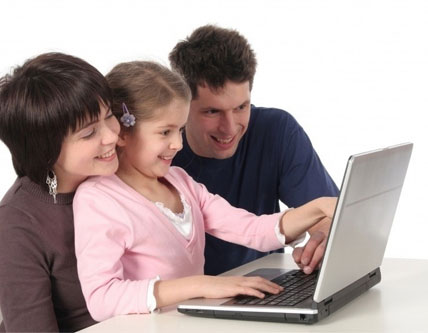 .
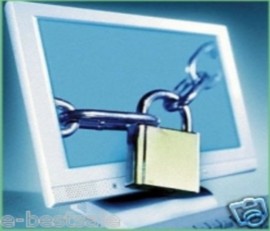 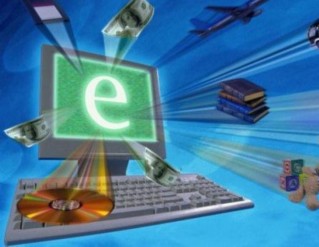 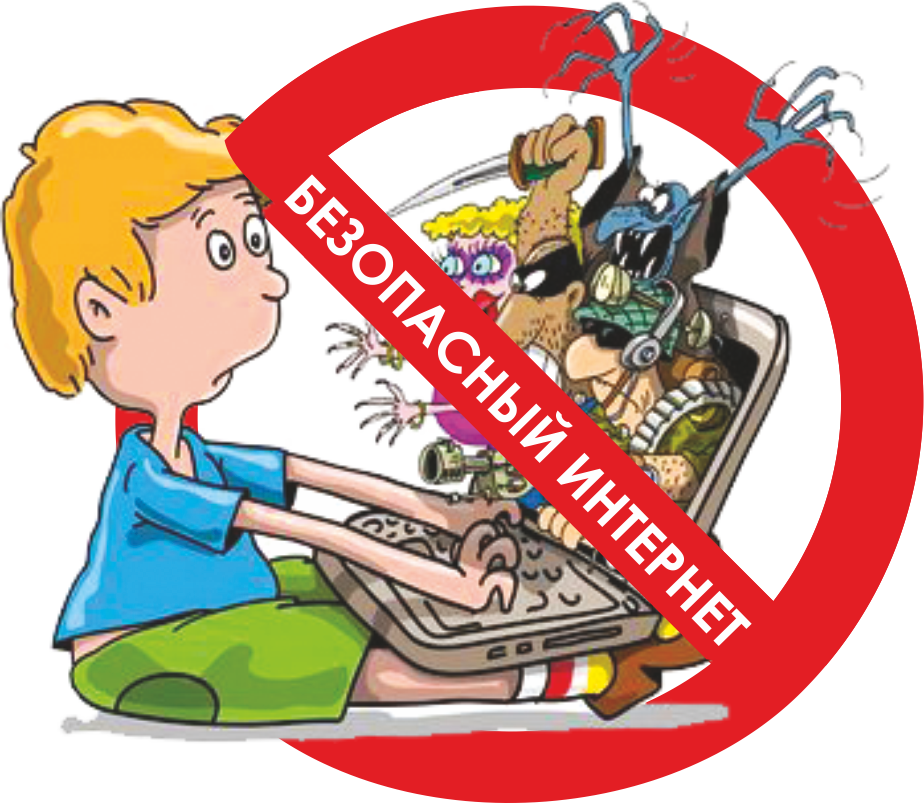 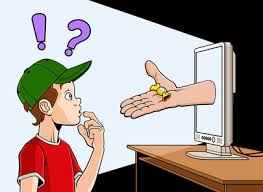 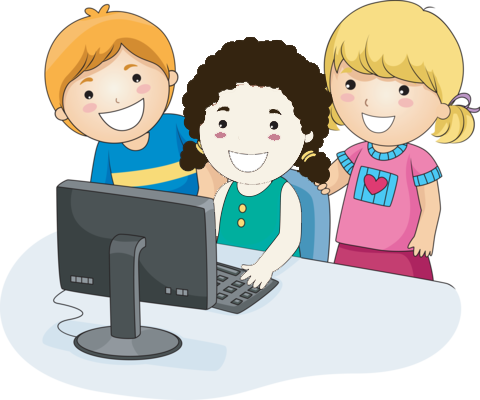 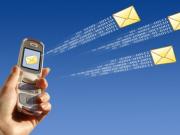 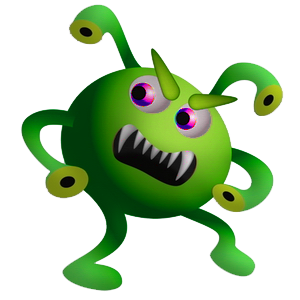 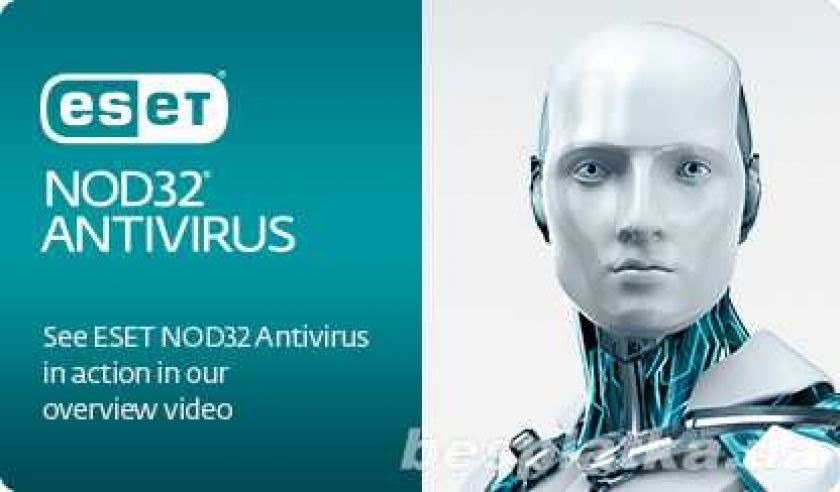 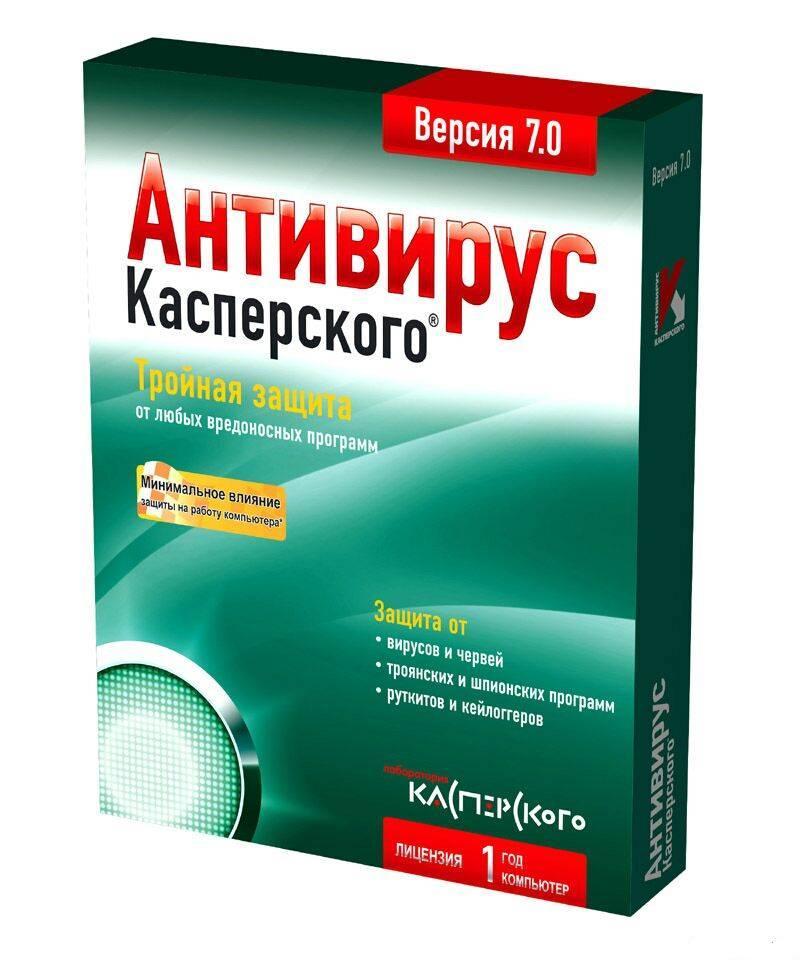 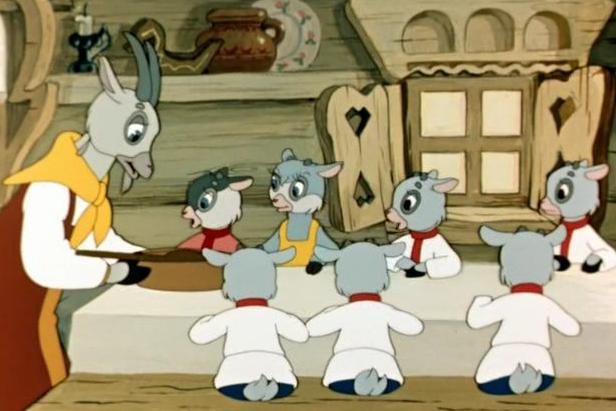 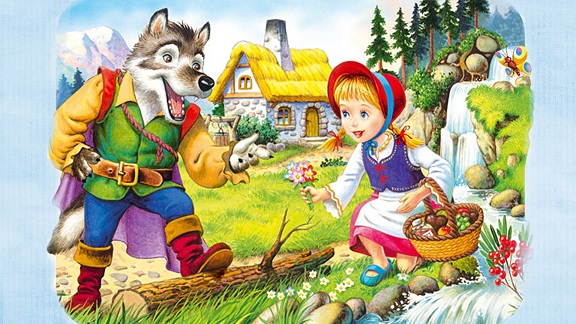 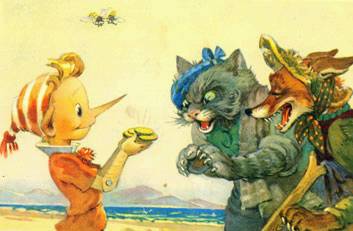 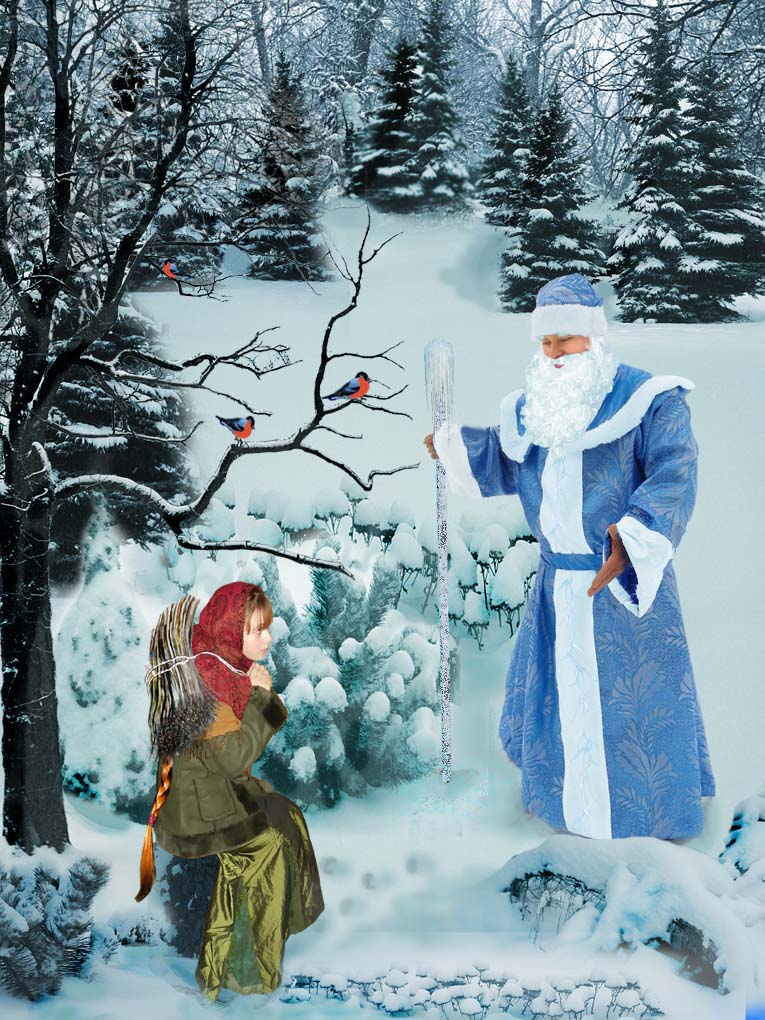 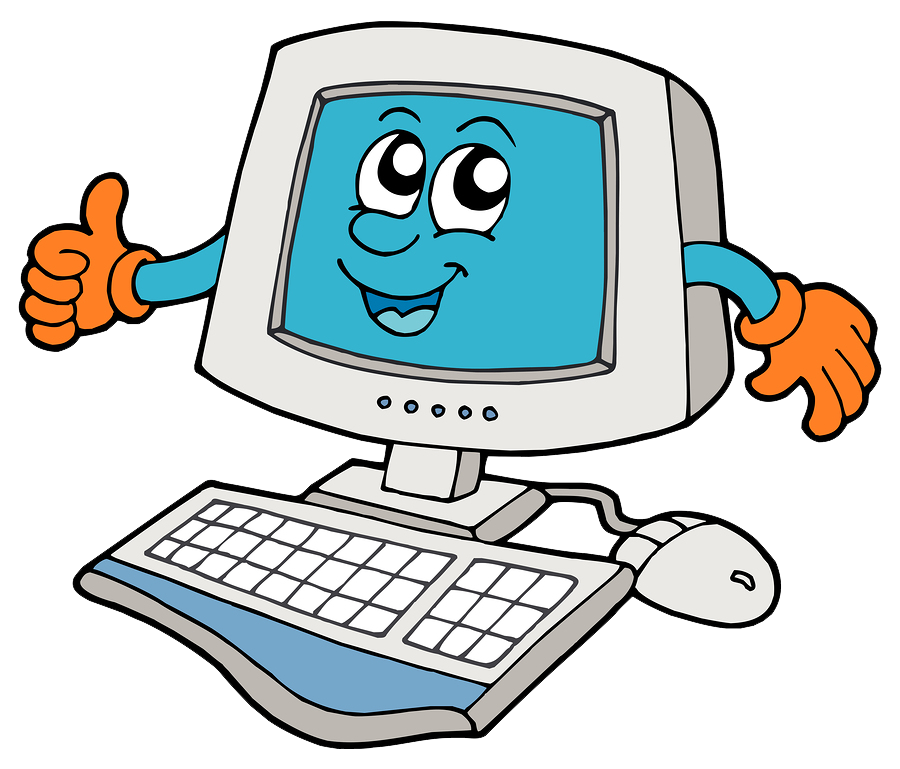 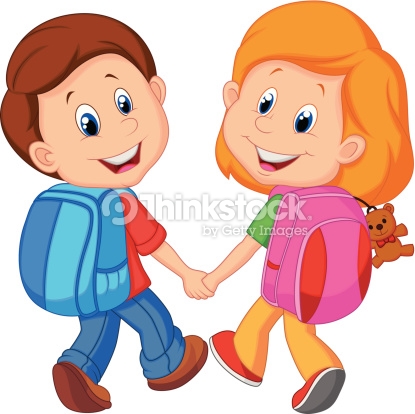